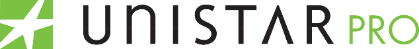 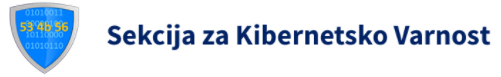 Kako se zaščititi na spletu
Marko Zavadlav
Trendi spletnega kriminala po podatkih Europol
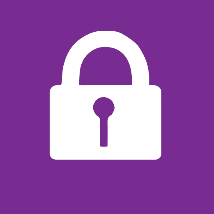 Oblike spletnega kriminala po podatkih Europol
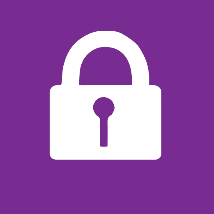 Kriminal kot storitev (Crime-as-a-Service)
Izsiljevalski virusi (Ransomware)
Zloraba podatkov
Zlorabe plačil
Otroška pornografija
Socialni inženiring
Virtualne (kripto) valute
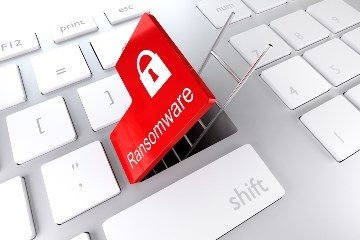 Kdo so napadalci
Visoko usposobljeni napadalci
Lokalni napadalci
Globalni napadalci
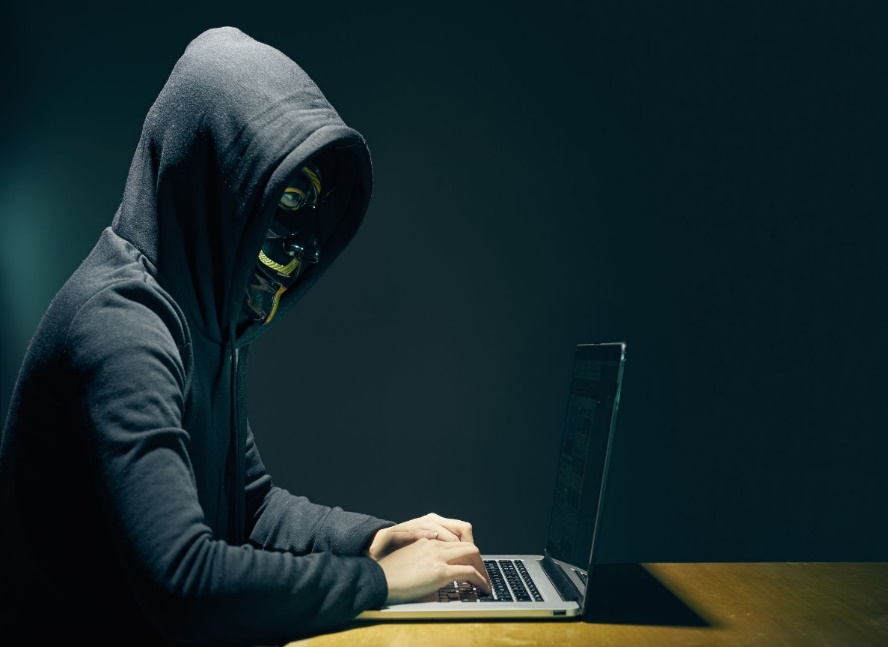 Sprememba vprašanja
Ali bomo napadeni
Kdaj bomo napadeni
Ali smo ugotovili, da smo bili napadeni
Kako se ščitimo
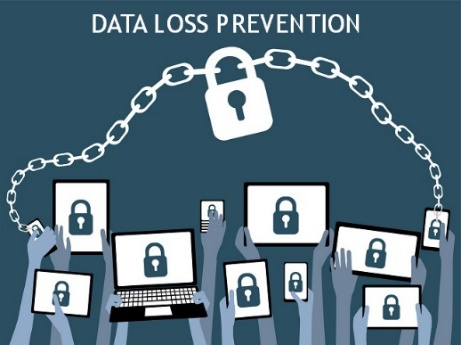 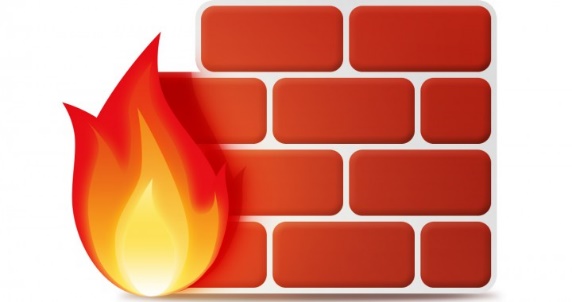 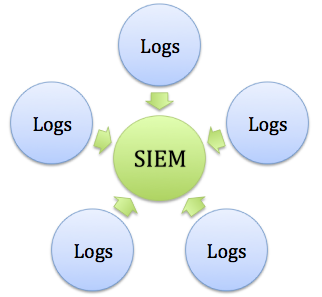 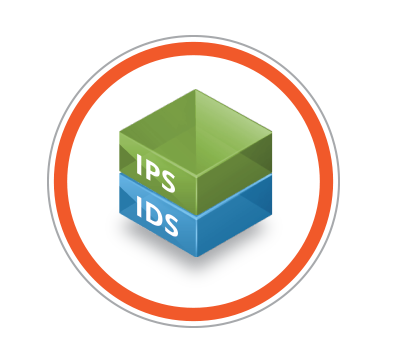 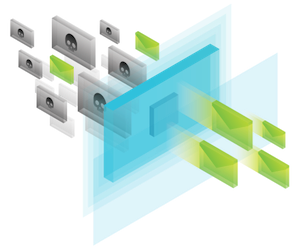 Pomembni dejavniki učinkovite zaščite
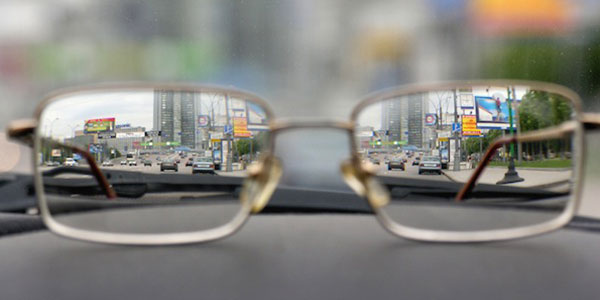 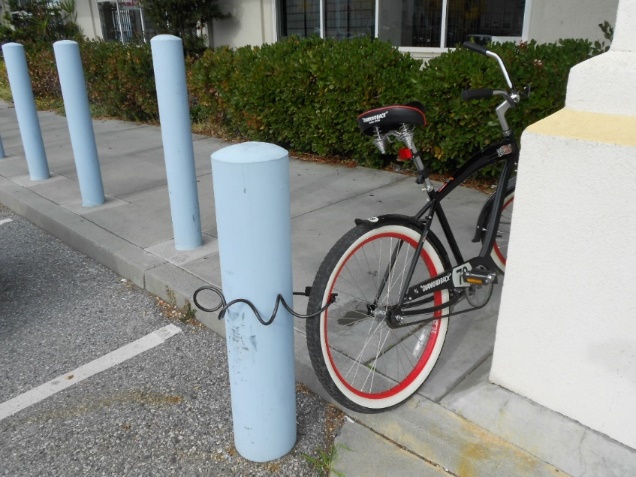 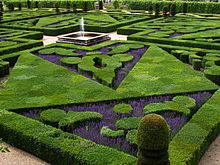 Ozaveščenost
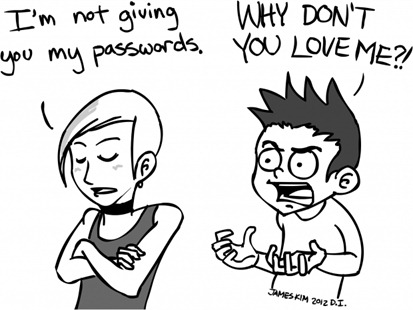 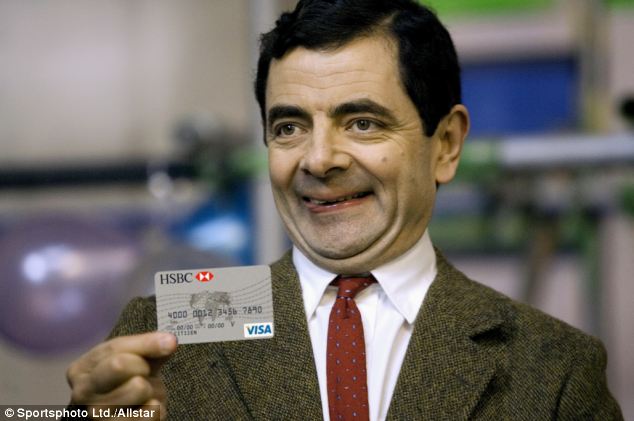 Kaj lahko naredimo?
Preverimo, od koga prihajajo sporočila
Ne pošiljajmo vsega vsakomur
Pazimo na naše podatke in podatke, ki so nam bili predani v varstvo
Ustrezno zaščitimo komunikacijske poti
Obnašajmo se varno
Ali se zavedamo nevarnosti?
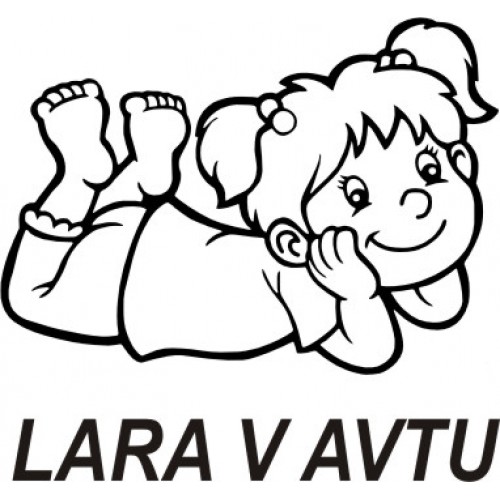 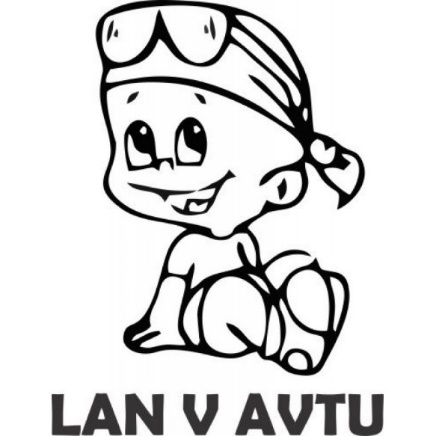 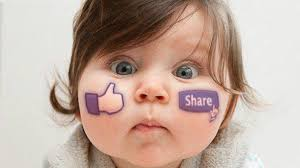 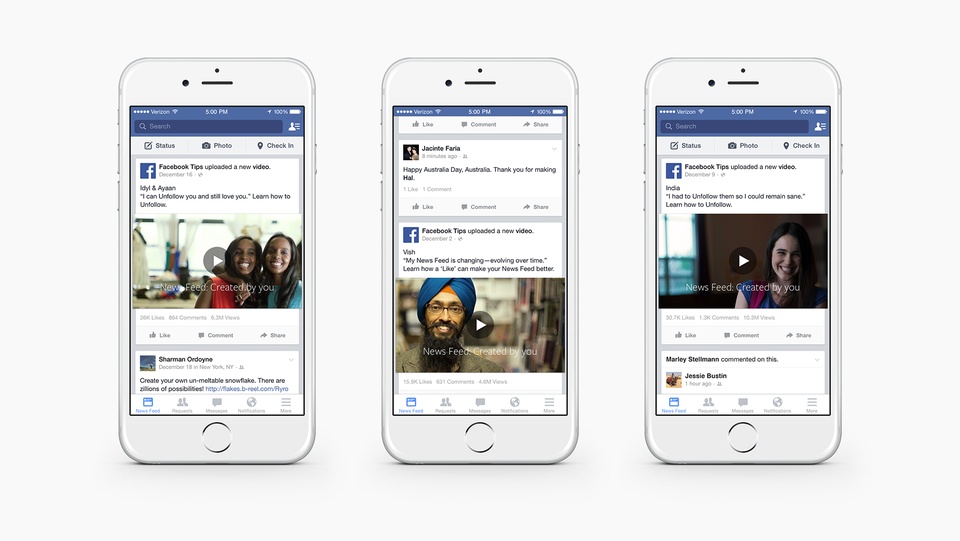 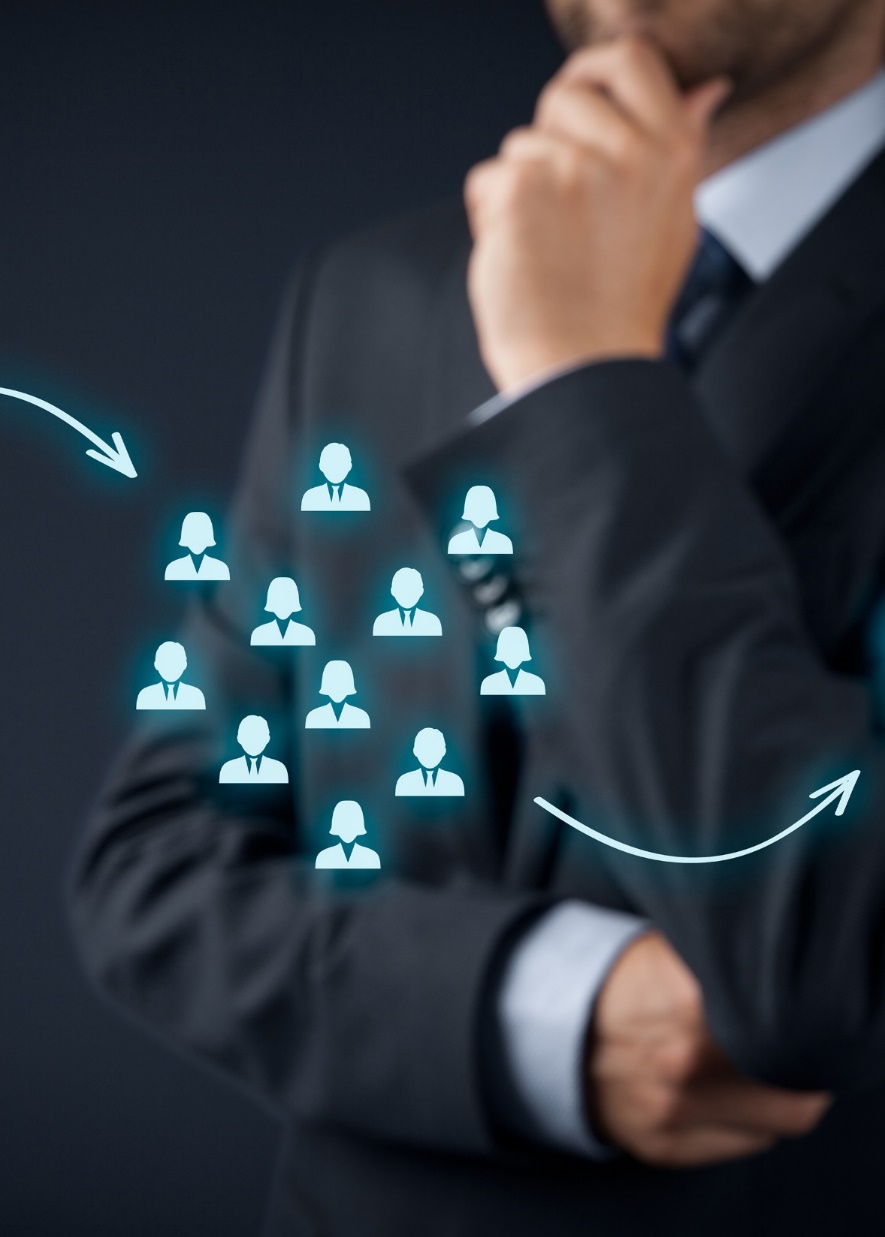 Hvala za pozornost!
www.unistarpro.si
https://www.gzs.si/sekv/


marko.zavadlav@unistarpro.si